Figure 6. Homologous search in Wnt signaling. (A) Search homologous events of ‘Binding of Wnt, Frizzled and ...
Database (Oxford), Volume 2011, , 2011, bar052, https://doi.org/10.1093/database/bar052
The content of this slide may be subject to copyright: please see the slide notes for details.
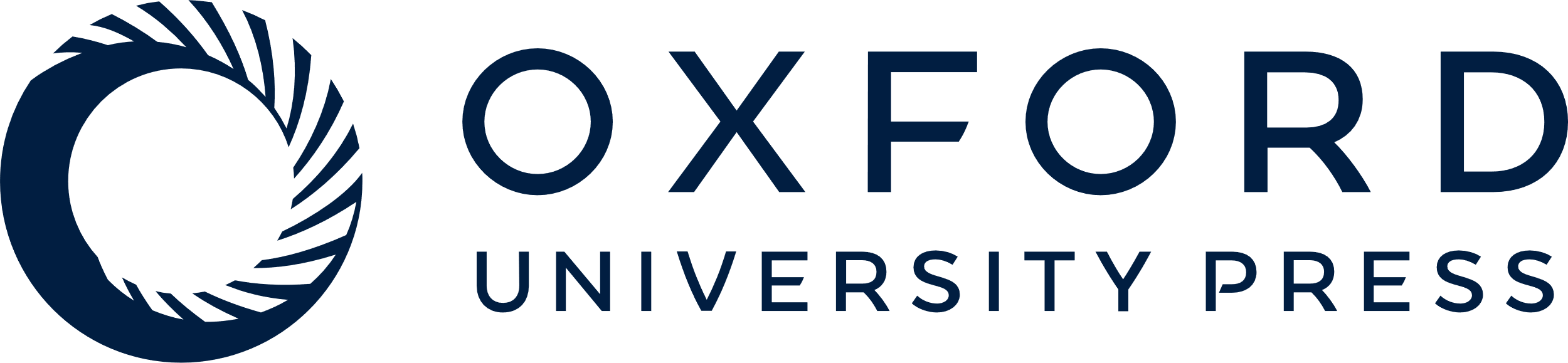 [Speaker Notes: Figure 6. Homologous search in Wnt signaling. (A) Search homologous events of ‘Binding of Wnt, Frizzled and Arrow/LRP5/6 (Canonical)’ in Wnt signaling. (B) List of homologous events and its diagrams. (C) Homologous events in C.elegans, D.melanogaster, X.laevis and Mammalia can be pasted on same canvas for comparison.


Unless provided in the caption above, the following copyright applies to the content of this slide: © The Author(s) 2011. Published by Oxford University Press.This is an Open Access article distributed under the terms of the Creative Commons Attribution Non-Commercial License (http://creativecommons.org/licenses/by-nc/3.0), which permits unrestricted non-commercial use, distribution, and reproduction in any medium, provided the original work is properly cited.]